30. Immunopatological reaction type IV (delayed type). Cutaneous and mucous contact allergy.31. IgE based immunopatological reaction (type I, atopy).32. Allergens. Allergic diseases - causes, symptoms and diagnostics.33. Anaphylaxis (causes, symptoms and treatment).34. Examples of diseases based on immunopathological reaction type I. Treatment.35. Drug allergy.36. IgG and IgM based immunopathological reaction (reaction of hypersensitivity type II).37. Immunocomplex based immunopathological reaction (reaction of hypersensitivity type III).
Immunopathological reactions
Classification by Gell and Coombs


Immunopathological reactions: immune response, which causes damage to the body (secondary consequence of defense responses against pathogens, inappropriate responses to harmless antigens, autoimmunity)

Four types of immunopathological reactions:

Type I reaction - response based on IgE antibodies

Type II reaction - response based on antibodies, IgG and IgM

Type III reaction - response based on the formation                            of immune complexes

Type IV reaction - cell-mediated response
Immunopathological reactions based on antibodies IgG and IgM (reaction type II)


Cytotoxic antibodies IgG and IgM:
● complement activation
● binding to Fc receptors on phagocytes and NK cells    (ADCC)
Examples of immunopathological reaction Type II
Post-transfusion reactions after administration of incompatibile blood: binding of antibodies to antigens on erythrocytes → activation of the classical pathway  of complement →  cell lysis 

Hemolytic disease of newborns: caused by antibodies against RhD antigen
Autoimmune diseases:


  ● organ-specific cytotoxic antibodies (antibodies against      erythrocytes, neutrophils, thrombocytes, glomerular basement      membrane ...)

  ● blocking or stimulating antibodies
     Graves - Basedow's disease - stimulating antibodies against the                                                receptor for TSH

     Myasthenia gravis - blocking  of acetylcholin receptor→ blocking                                  of neuromuscular transmission

     Pernicious anemia - blocking the absorption of vitamin B12

     Antiphospholipid syndrome - antibodies against fosfolipids

     Fertility disorder - antibodies against sperms or oocytes
Immunopathological reactions based on immune complexes formation (reaction type III)

● caused by IgG antibodies → bind to antigen  → creation                                                  of immune complexes

● immunocomplexes - bind to Fc receptors on phagocytes
                              - activate complement

● immune complexes, depending on the quantity and structure,    are eliminated by phagocytes or stored in tissues

● pathological immunocomplexes response arises when is a large dose    of antigen, or antigen in the body remains; arise 10-14 days after    aplication of Ag and induced inflamation can get to chronic state

● immune complexes are deposited in the kidneys (glomerulonephritis),    on the surface of endothelial cells (vasculitis) and in synovie joint    (arthritis)
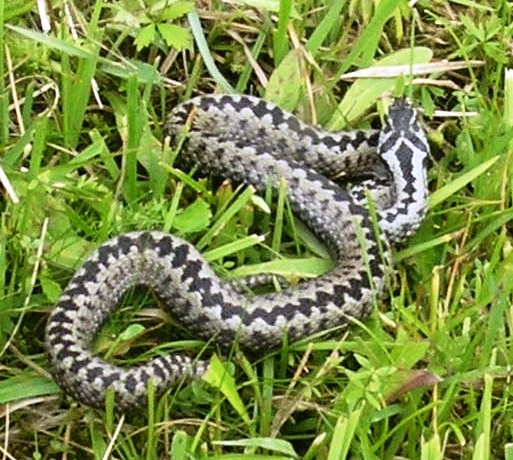 Serum sickness
● the therapeutic application of xenogeneic    serum (antiserum to snake venom)
● creation of immune complexes and their    storage in the vessel walls of different organs
● clinical manifestations: urticaria, arthralgia, myalgia

Systemic lupus erythematosus
● antibodies against nuclear antigens, ANA, anti-dsDNA

 Farmer's lung (exogenic allergic alveolitis)
● IgG antibody against inhaled antigens (molds, hay)

 Post-streptococcal glomerulonephritis, cryoglobulinemia, revmatoid arthritis, post-infectious arthritis
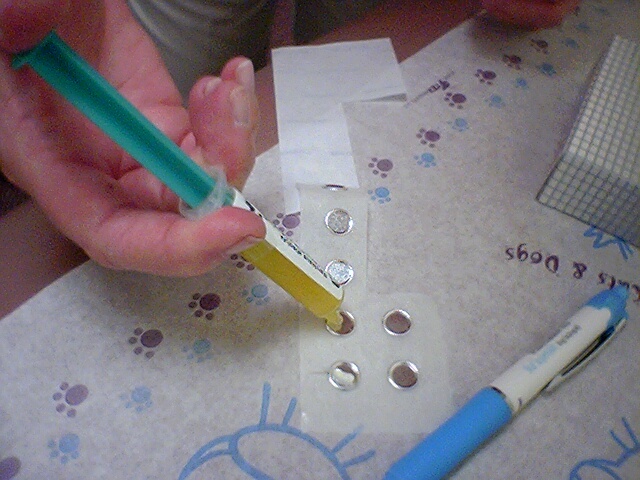 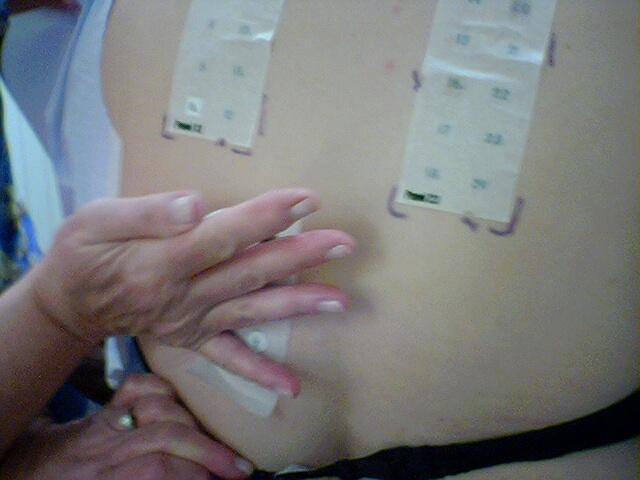 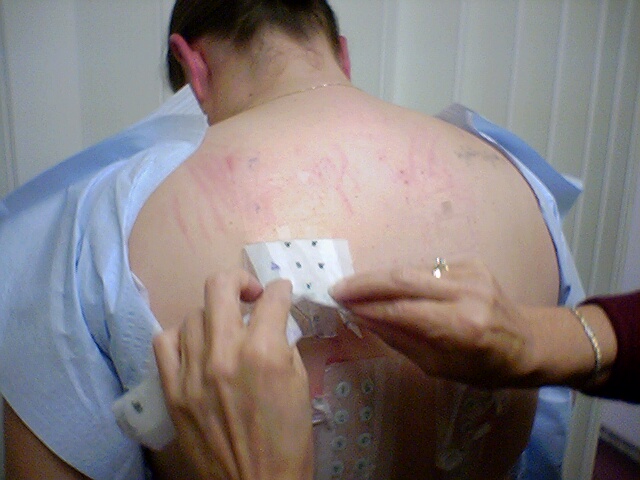 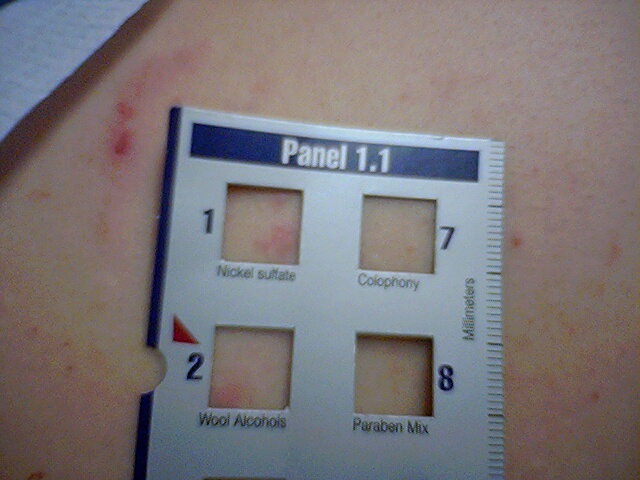 Immunopathological reaction (reaction of hypersensitivity) type I.  
 
 Allergens - definition, division and nomenclature.

 Anaphylaxis - pathophysiology, clinical manifestation, treatment.

 Diagnostic procedures used in allergology.

 Treatment of allergic diseases.
 
 Examples of diseases based on immunopathological reaction of type I.
Mechanism of  IgE–mediated reaction
Type I – Allergy
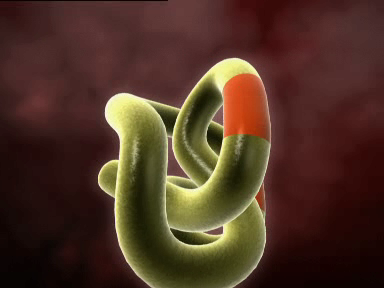 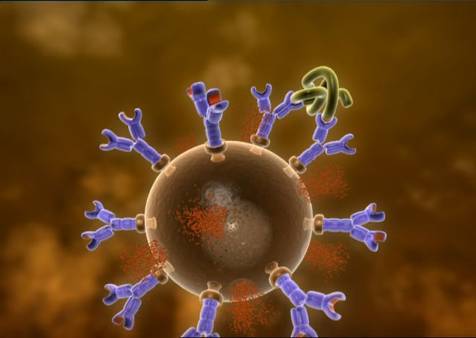 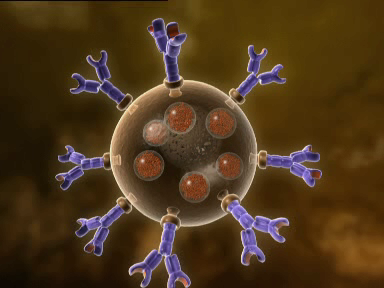 +
Degranulation, mediator release
IgE bound to the surface of the mast cell
Allergen
[Speaker Notes: Immunologische  Reaktionen können nach verschiedenen Reaktionsmustern ablaufen, die oft als Typ 1 bis 4 beschrieben werden.
Die häufigste Form der Allergie läuft nach dem Schema der Typ-1 Reaktion ab. Bei dieser (Typ 1) Reaktion werden durch B-Lymphozyten – nach einer Sensibilisierung – allergenspezifische IgE Antikörper produziert. Diese binden über entsprechende Rezeptoren an die Membranen von Mastzellen und basophilen Leukozyten.

Bei erneutem Allergenkontakt über die Schleimhaut werden die Allergene an die membranständigen IgE-Antikörper der Mastzelle  gebunden. Wird hierbei ein Allergen von zwei Antikörpern gebunden, löst dies ein Signal in der Zelle aus, und es werden Mediatoren freigesetzt, wie zum Beispiel Histamin oder Leukotriene. Diese wirken sowohl auf das Nervensystem als auch direkt auf das Gewebe und lösen die typischen Frühreaktionen aus wie Niesreiz, Fließschnupfen und Giemen. [Pause] [klick]














Reference:
Hollinger MA. Introduction to Pharmacology. 2nd Edition. Taylor & Francis 2003: 117-9.]
Th1/Th2 response
IgE
IL-4
B
Allergen
IL-12 
T
Th2
T
APC
IL-5
Allergic
reaction
Eosinophil
IL-12 
T
Th1
IFN-
IgG
B
[Speaker Notes: Die Allergie vom Typ I wird geprägt von einer dominierenden Th2 Antwort. 
Th2 Zellen sind verantwortlich für die 
Stimulation der IgE Produktion (über Produktion von IL-4)
die Produktion von IL-5 (Anlockung und Aktivierung von eosinophilen Granulozyten sowie Verlängerung der Lebenszeit im Gewebe)
Stimulation der Produktion von Chemokinen

In weiterer Folge kommt es zu einer vermehrten Ausschüttung von Histamin aus den Mastzellen und den damit verbundenen typischen Symptomen einer IgE-vermittelten Allergie.]
Immunopathological reaction (reaction of hypersensitivity) type I.  
 
 Allergens - definition, division and nomenclature.

 Anaphylaxis - pathophysiology, clinical manifestation, treatment.

 Diagnostic procedures used in allergology.

 Treatment of allergic diseases.
 
 Examples of diseases based on immunopathological reaction of type I.
Inhaled (airborne)
Food
Allergens
Venoms
Drugs
EXAMPLES
birch
pollen
grass
seasonal
mugwort
ragweed
Inhaled
allergens
molds
Alternaria
Cladosporium
Aspergillus
Dermatophagoides
pteronyssinus
mites
perennial
Dermatophagoides
farinae
animals
cat
dog
EXAMPLES
cow s milk

eggs

vegetables, fruits, nuts

fish, seafood

aditives
Food
allergens
AGE
EXAMPLES
honey bee
(bumble bee)
Hymenoptera venom
 allergens
wasp, yellow jacket
(hornet)
EXAMPLES
penicillines, cephalosporines

non-steroidal antiinflammatory drugs

iodine contrast media

local anesthetics

peripheral myorelaxants

latex

ethylenoxid
Drug allergens
Immunopathological reaction (reaction of hypersensitivity) type I.  
 
 Allergens - definition, division and nomenclature.

 Anaphylaxis - pathophysiology, clinical manifestation, treatment.

 Diagnostic procedures used in allergology.

 Treatment of allergic diseases.
 
 Examples of diseases based on immunopathological reaction of type I.
Anaphylaxis
[Speaker Notes: Hautreaktionen nicht obligat, bei schweren Reaktionen eher selten.]
Treatment of anaphylaxis
Adrenaline / Epinephrine:

Intramuscular – in patients with clinical symptoms of shock, oedema of the airways and pronounced dyspnoea 


Dosage in adults: 

0.5 ml - 1:1000 dilution 
In case of necessity repeat every 5-10 minutes
[Speaker Notes: Die Notfallbehandlung der Anaphylaxie gemäß der derzeit gültigen europäischen Richtlinien.]
Immunopathological reaction (reaction of hypersensitivity) type I.  
 
 Allergens - definition, division and nomenclature.

 Anaphylaxis - pathophysiology, clinical manifestation, treatment.

 Diagnostic procedures used in allergology.

 Treatment of allergic diseases.
 
 Examples of diseases based on immunopathological reaction of type I.
Diagnosis of allergy
History
Clinical examination
Skin tests
Specific IgE in the serum
Provocation and elimination tests
[Speaker Notes: Bevor an eine Therapie der allergischen Erkrankung gedacht werden kann, ist eine Diagnose unumgänglich. Sowohl aus medizinischer als auch aus ökonomischer Sicht empfiehlt sich hier ein schrittweises Vorgehen. [klick]
An erster Stelle stehen die Anamnese und die klinische Untersuchung. Die Erstellung der Anamnese kann durch die Verwendung von standardisierten Fragebögen und Beschwerdekalendern erleichtert werden. [klick]
Aus den Ergebnissen der Anamnese heraus können nun in den meisten Fällen die potentiellen Allergieauslöser stark eingeschränkt werden. Für den weiterführenden Hauttest, der als Pricktest durchgeführt wird, genügt oft die die Austestung mit  10 Allergenen, um 90% aller Sensibilisierungen zu diagnostizieren. [klick]
Ein Bluttest, bestehend aus der quantitativen Bestimmung der allergen-spezifischen Immunglobulin-E Antikörper und des Gesamt-IgE, kann als Ergänzung zum Hauttest durchgeführt werden. [klick]
Bei Bedarf -  wenn zum Beispiel der Allergieauslöser durch den Hauttest oder den Bluttest nicht eindeutig identifiziert werden kann – sollte auch noch ein Provokationstest durchgeführt werden. Hier werden das vermutete Allergen und als Blindprobe eine Kochsalzlösung unter kontrollierten Bedingungen auf die Bindehaut aufgetropft oder mittels Sprühvorrichtung in die Nasenschleimhaut gesprüht. Die Reaktion des Patienten auf das Allergen wird daraufhin mit der Kochsalzprobe verglichen und ausgewertet. [Pause] [klick]]
Immunopathological reaction (reaction of hypersensitivity) type I.  
 
 Allergens - definition, division and nomenclature.

 Anaphylaxis - pathophysiology, clinical manifestation, treatment.

 Diagnostic procedures used in allergology.

 Treatment of allergic diseases.
 
 Examples of diseases based on immunopathological reaction of type I.
Treatment of allergic diseases
Pharmacotherapy
Allergen avoidance
Specific immunotherapy
[Speaker Notes: Die optimale Therapie von allergischen Erkrankungen des Soforttyps basiert im Wesentlichen auf drei Säulen: [klick]
Erstens, der Allergenkarenz, also der Vermeidung der Allergieauslöser [klick]
Zweitens auf einer symptomatischen Therapie, etwa mit Antihistaminika und nasalen Steroiden. Ziel dieser Therapieform ist es, die allergischen Symptome zu verbessern. [klick]
Und schließlich drittens der spezifischen Immuntherapie, die die Möglichkeit bietet, die zugrunde liegende allergische Grunderkrankung kausal zu behandeln. 

[kurze Pause]
Auf den nächsten 3 Dias werden wir nun einige Beispiele zu jeder dieser Therapiesäulen vorstellen.
[kurze Pause] [klick]]
Anti-mites bedding 
Pollen filters
Stay in mountains during pollen season
Animal avoidance
Allergen avoidance
[Speaker Notes: Was können wir tun, um den Allergenen aus dem Weg zu gehen?
Beispiele hierfür wären etwa das Anbringen von milbendichten Überzügen auf Matratzen, um die Allergenbelastung im Schlafzimmer zu senken. Für Pollenallergiker bieten auch Pollenschutzgitter einen gewissen Schutz, zumindest in den Innenräumen. Bewährt hat sich auch ein Aufenthalt im nahezu pollenfreien Hochgebirge. Bei Tierhaarallergien kann die Vermeidung des Tierkontaktes helfen, allerdings ist zumindest bei Katzenallergenen eine vollständige Allergenvermeidung praktisch nicht durchführbar.
Generell ist eine vollständige Allergenkarenz zwar wünschenswert, lässt sich aber im täglichen Leben oft nur sehr schwer praktisch durchführen. [kurze Pause] [klick]]
Antihistamines
Corticosteroids
Symptomathic treatment
Pharmacotherapy
[Speaker Notes: Einige Beispiele für symptomatische Allergietherapieformen sind Antihistaminika, sowohl systemisch als auch topisch angewendet, etwa in Nasensprays oder Augentropfen. Wirksame Entzündungshemmer sind die topischen Steroide, die sowohl nasal als auch bronchial in der Allergietherapie eingesetzt werden. Beta 2 Sympathomimetika werden oft als rasch wirkende Bedarfsmedikation beim allergischen Asthma eingesetzt. [Pause] [klick]]
Subcutaneous
Sublingual
Specific immunotherapy
[Speaker Notes: Die spezifische Immuntherapie wird in Form der subkutanen Therapie durchgeführt, und seit einigen Jahren auch als sublinguale Therapie. [Pause] [klick]]
IgE
IL-4
B-cell
Allergen
+
Eosinophil
Th2
IL-5
Allergicresponse
CD80/86
HLA
CD28
TCR
-
IT
-
T cell
-
b
TGF-
CD4
IT
Tr1
IL-10
+
IgG
IFN-g
B-cell
Th1
APC
+
Immunopathological reaction (reaction of hypersensitivity) type I.  
 
 Allergens - definition, division and nomenclature.

 Anaphylaxis - pathophysiology, clinical manifestation, treatment.

 Diagnostic procedures used in allergology.

 Treatment of allergic diseases.
 
 Examples of diseases based on immunopathological reaction of type I.
Atopic diseases
Allergic rhinitis is affection of the nose (and ocular conjunctiva) caused by IgE-mediated inflammation of nasal mucosa after allergen exposure.
Allergic rhinitis
Allergic asthma is chronic inflammatory disease of the airways in which a wide variety of cells (mast cells. Eosinophils, TH2 lymphocytes) and mediators play a role.
IgE mediated     food allergy
Atopic dermatitis
Allergy
Allergic asthma
Atopic dermatitis is inflammatory disease of the skin which is mediated by T cells and stimulated by IgE-dependent reactions.
[Speaker Notes: Wie dieses Dia zeigt, spielen IgE-mediierte Allergien eine Rolle bei der allergischen Rhinitis, beim allergischen Asthma, beim atopischem Ekzem und bei der Nahrungsmittelallergie.

Die allergische Rhinitis wird gemäß den „Allergic Rhinitis and its impact on asthma guidelines“ – kurz ARIA Guidelines - [sprich: aria] definiert als eine symptomatische Erkrankung der Nase, die induziert wird durch eine IgE-vermittelte [sprich: ige e]  Entzündung der Nasenschleimhaut nach Allergenexposition. [klick]

Die „Global Strategy for Asthma Management and Prevention“ – GINA - [sprich: tschina] Guidelines definieren das allergische Asthma als eine chronische Erkrankung der Atemwege, bei der verschiedene Zellen und Zellelemente eine Rolle spielen. Die chronische Entzündung verursacht eine Erhöhung der Hyperreagibilität, die zu wiederkehrenden Episoden von Giemen, Kurzatmigkeit, Engegefühl in der Brust und Husten führt. Diese Episoden sind meist mit einer  Obstruktion der Atemwege unterschiedlichen Ausmaßes verbunden. [klick]

Das atopische Ekzem ist charakterisiert durch eine Entzündung der Haut, die durch T-Zellen mediiert wird und durch IgE-abhängige Reaktionen verstärkt wird. [Pause] [klick]]
Definition – differential diagnosis
toxicity – high dose, disorder of metabolism or elimination of the drug
intolerance – sensitive individuals 
idiosyncrazy - intolerance based on another defect
other side effects of the drug (Jarish - Herxheimer reaction, sy. Hoigne, alteration of enzyme function, candidasis, inhibition of histaminases, ...)
symptoms of the current disease
Type of the immunopathological reaction
IgE
cytotoxic reaction
immunocomplex reaction
delayed type of hypersensitivity
IgE
PNC					-barbiturates
ACTH   				-gelatine
insuline				 -opioids
latex					-etylenoxide
myorelaxants
Cytotoxic reaction
PNC, cephalosporines 
rifampicine
alfametyldopa
Immunocomplex reaction
PNC
streptomycine
cephalosporines
PAS
hydantoinates
Delayed type of hypersensitivity
„para“ group - sulphonamides, procaine, PAS, azote colourants, prothazine, chlorpromazine
streptomycine
PNC
Local anaesthetics
paraaminobenzoic acid esthers

amides
Local anaesthetics - diff. dg. of adverse events
vasovagal syncope
surgical trauma
adverse effect of adrenaline
toxicity of administered drug
reaction to conservants            (parabens, sulphites)
Local anaestetics
Diagnostic procedures                                             - skin tests – risk of false positivity
   - provocation test
Latex allergy
Contact type                                            - additives
Immediate type                                                - Hev b1 - Hev b 10
Latex allergy
Risk groups:                                   - healthcare personal (surgeons 2-6%)        - patients with repeated surgeries        		(children with spina bifida - 20-30%)
Risk factors                                       
   - women                                                          - younger age                                                - preexisting eczema 
   - atopy
Latex allergy
Triggers
   - gloves                                                    - drains                                                     - catheters                                                                                                            - condoms
Immediate manifestation                                  - urticaria, dyspnoea, tachycardia
Latex allergy
Diagnosis                                             
   - skin test
   - specific IgE in serum
Solution                                                         - hypoallergenic products (vinyl gloves etc.)
Allergy to  beta-lactam antibiotics
Penicillins:                                  
   frequency - max. 4 - 5 % of administrations                      		(less severe skin disorders)   
   anaphylaxis <0,1 %                               			
Cephalosporins:
   less frequent than in penicillins
Manifestations
exanthemas, oedemas

anaphylaxis
Risk factors
not atopy
not allergy to molds
i.v. administration